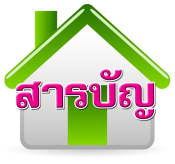 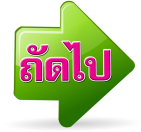 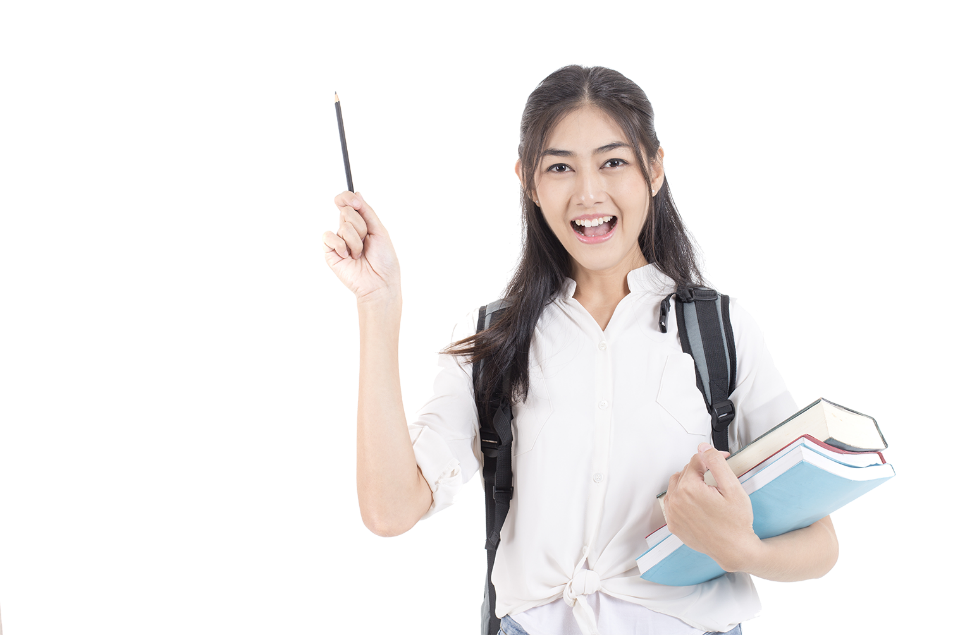 การนำ PDCA มาใช้ครั้งแรกโดย Walter Shewhart เพื่อใช้ควบคุมกระบวนการทางสถิติของบริษัท Bell Laboratory ที่สหรัฐอเมริกา ต่อมา W. Edward Deming ได้เผยแพร่ความรู้วงจรเดมิ่งอย่างกว้างขวาง
วงจร PDCA ได้รับความนิยมมากโดยเฉพาะในประเทศ
ญี่ปุ่น ซึ่งได้ให้ความสำคัญกับพื้นฐาน การบริหารงานให้เกิดคุณภาพ 2 อย่าง คือ การสื่อสารและความร่วมมือร่วมใจจากทุกคนในหน่วยงาน โดยผู้บริหารเป็นผู้กำหนดแผนงาน แต่จะสื่อสารผ่านช่องทางหัวหน้างานและพนักงานตามลำดับขั้น เป้าหมายจะถูกกำหนดขึ้นตามความเหมาะสมที่เป็นไปได้
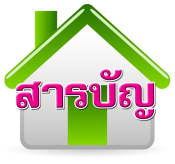 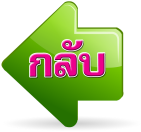 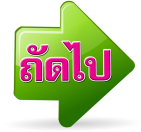 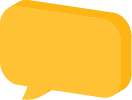 2
วงจร PDCA สามารถนำมาประยุกต์ใช้ได้กับชีวิตของแต่ละบุคคลได้ทุกเรื่อง 
	PDCA	คือ วงจรการควบคุมคุณภาพ หรือวงจรเดมิ่ง ประกอบด้วย
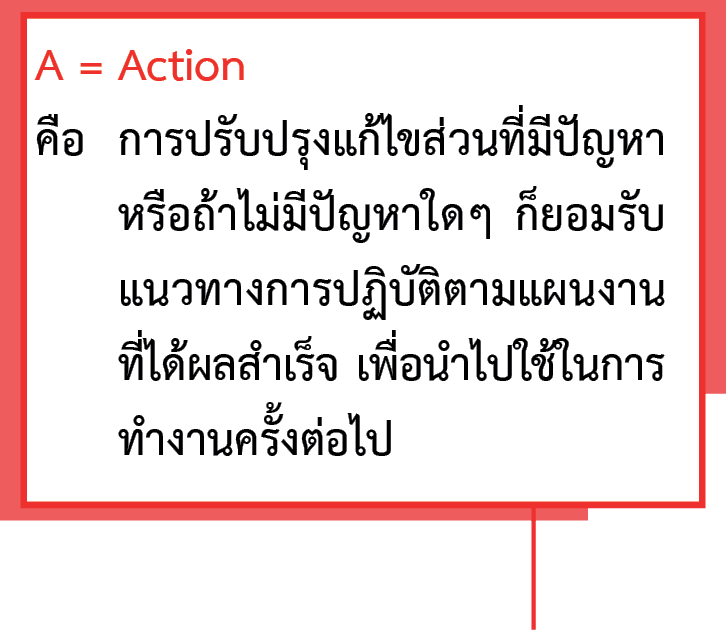 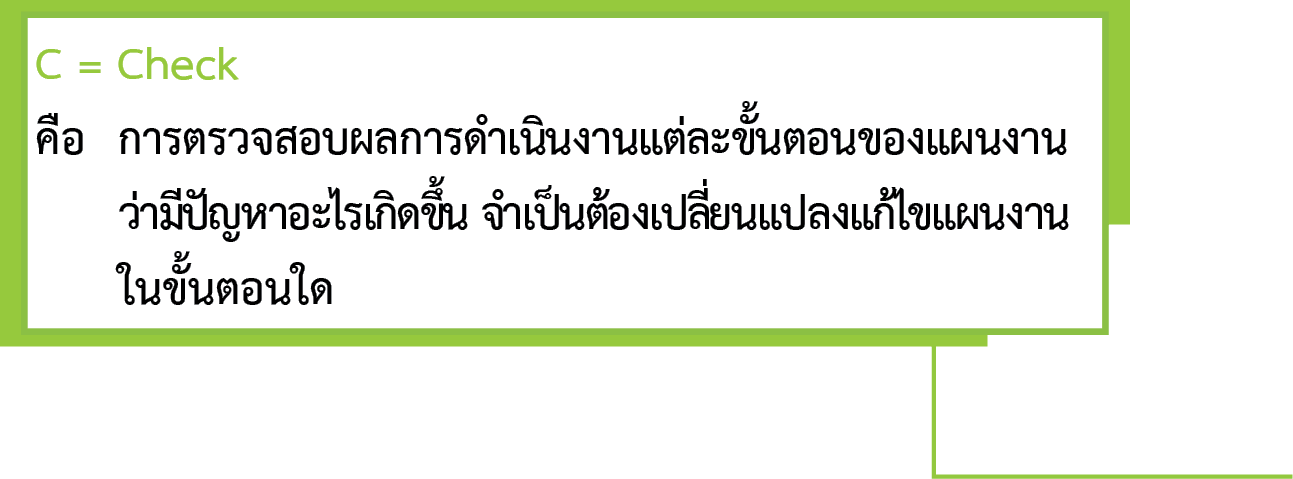 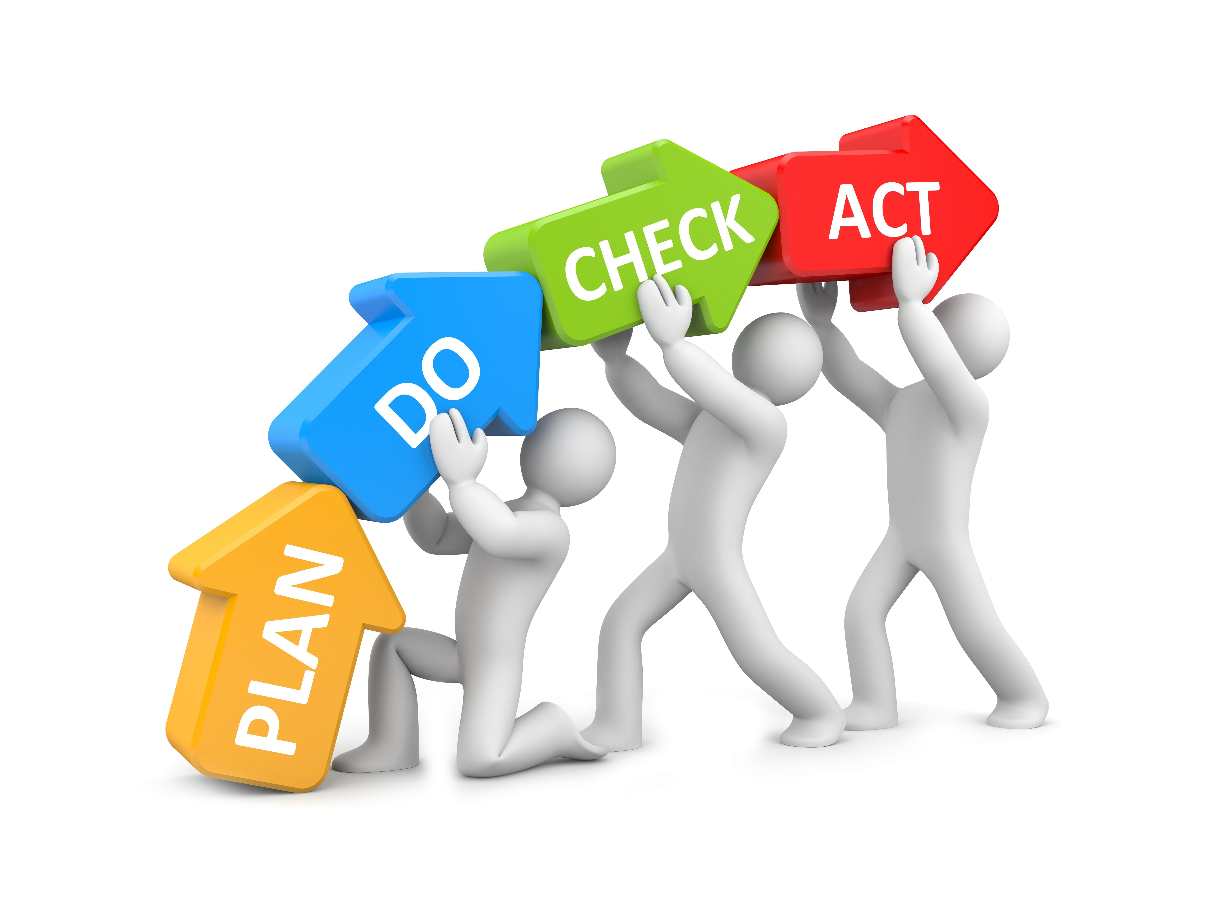 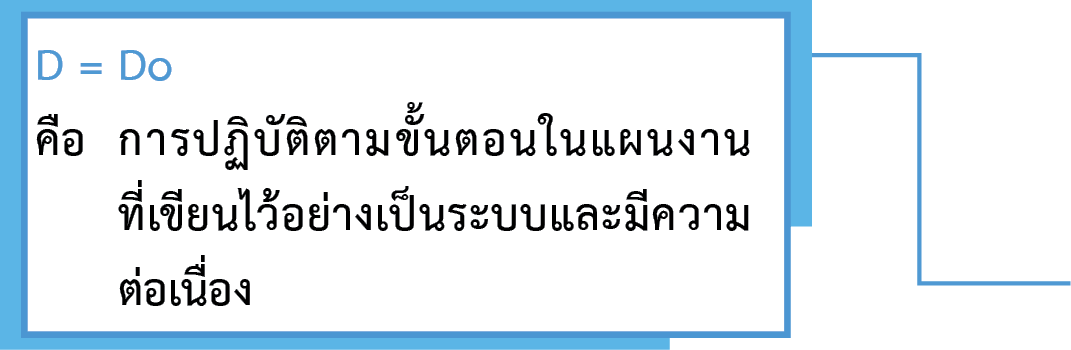 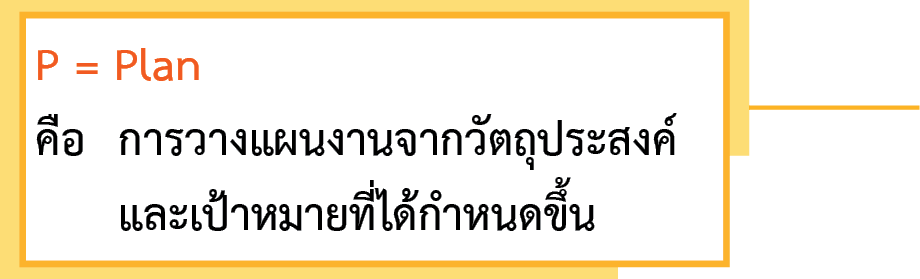 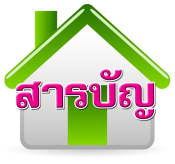 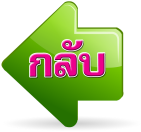 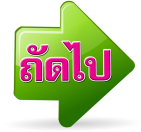 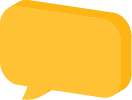 3
การวางแผน (Plan)
การปฏิบัติตามแผน (Do)
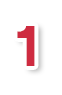 การตรวจสอบ (Check)
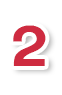 การปรับปรุงแก้ไข (Action)
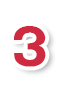 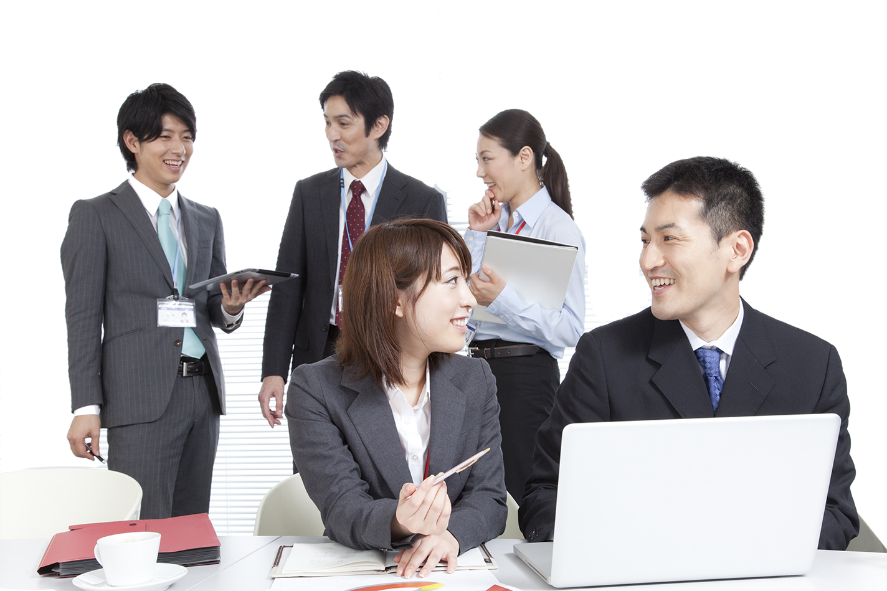 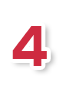 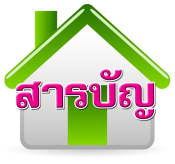 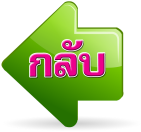 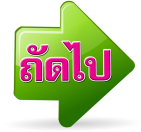 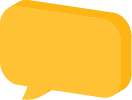 4
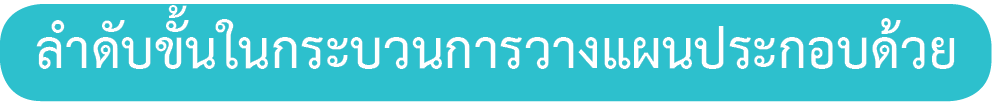 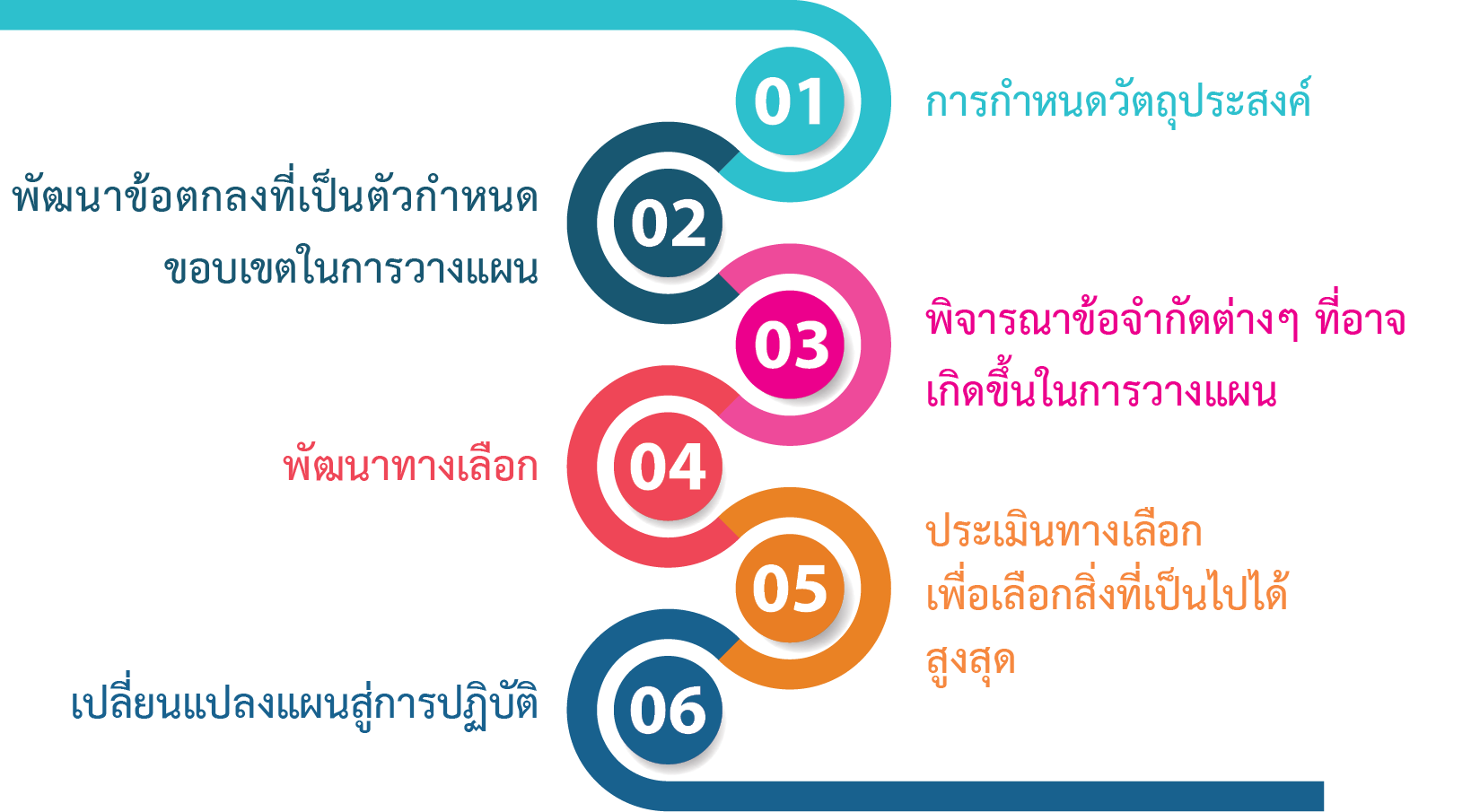 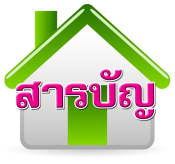 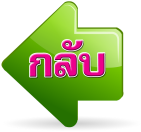 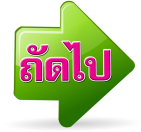 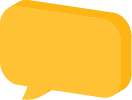 5
การวางแผนที่ดีนั้น ต้องวิเคราะห์สถานการณ์ 5W1H ดังนี้
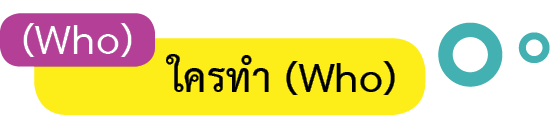 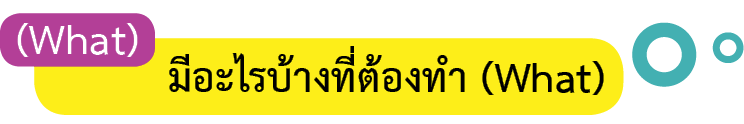 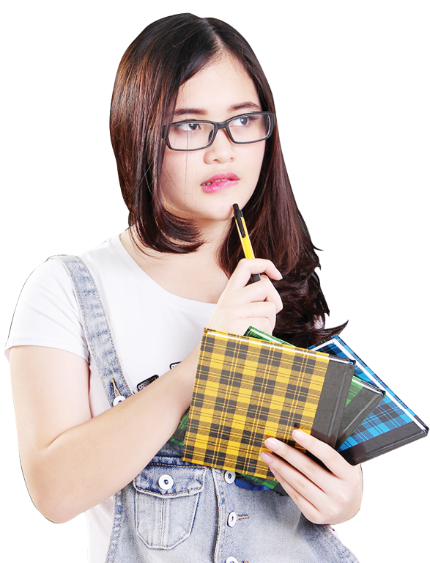 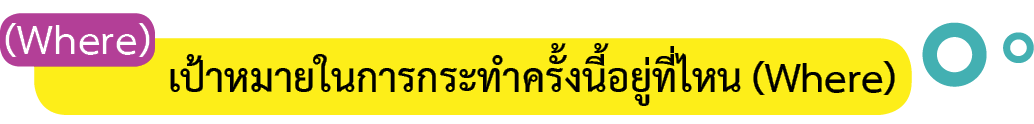 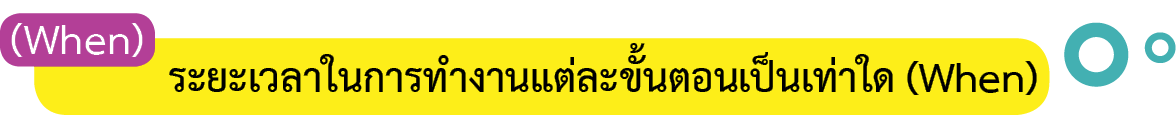 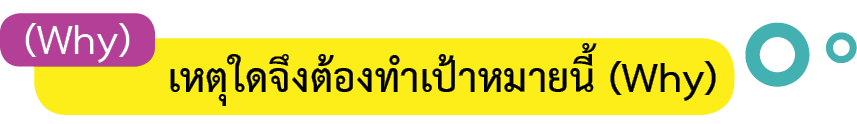 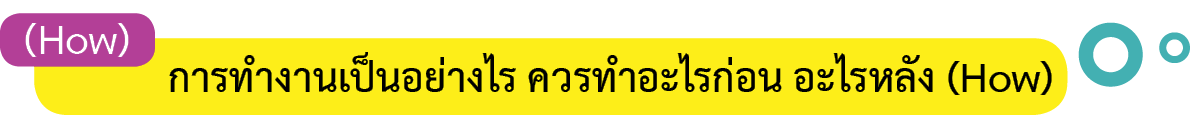 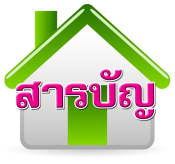 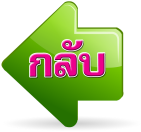 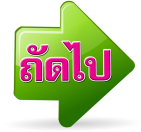 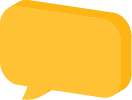 6
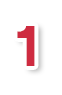 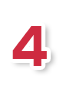 การประเมินผล
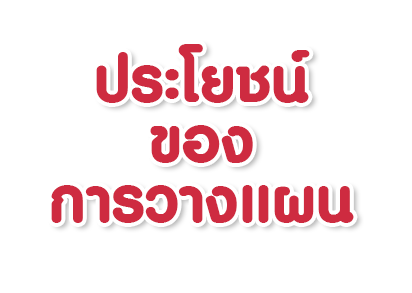 การศึกษา
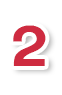 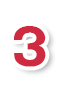 การดำเนินงาน
การเตรียมงาน
การวางแผนเป้าหมายชีวิต หมายถึง การตั้งเป้าหมายชีวิตของบุคคลที่ได้วางแผนไว้ด้วยวิธีการที่เหมาะสมเพื่อนำตนเองไปสู่เป้าหมายของชีวิตในอนาคต เป็นการวางเป้าหมายไว้ว่าจะต้องตั้งตัวสร้างฐานะให้ได้ โดยเรียนให้จบและประกอบอาชีพที่สุจริต ซึ่งการวางแผนเป้าหมายในชีวิตของแต่ละบุคคล
จะแตกต่างกันไปเพื่อให้การดำเนินชีวิตมีคุณภาพ
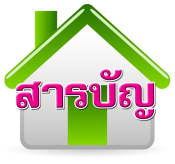 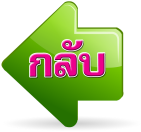 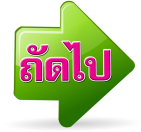 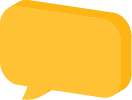 7
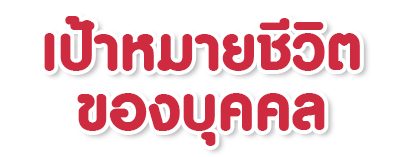 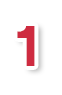 การวางแผนเป้าหมายชีวิตขั้นต้น
แบ่งได้ 3 ระดับ คือ
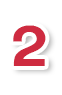 การวางแผนเป้าหมายชีวิตขั้นกลาง
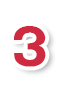 การวางแผนเป้าหมายชีวิตขั้นสูงสุด
3.1	เป้าหมายที่ไม่เป็นตัวเงิน
3.2	เป้าหมายที่เป็นตัวเงิน
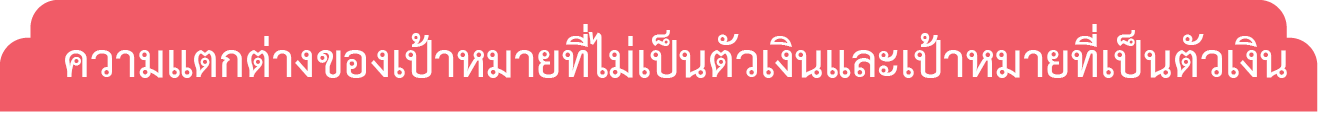 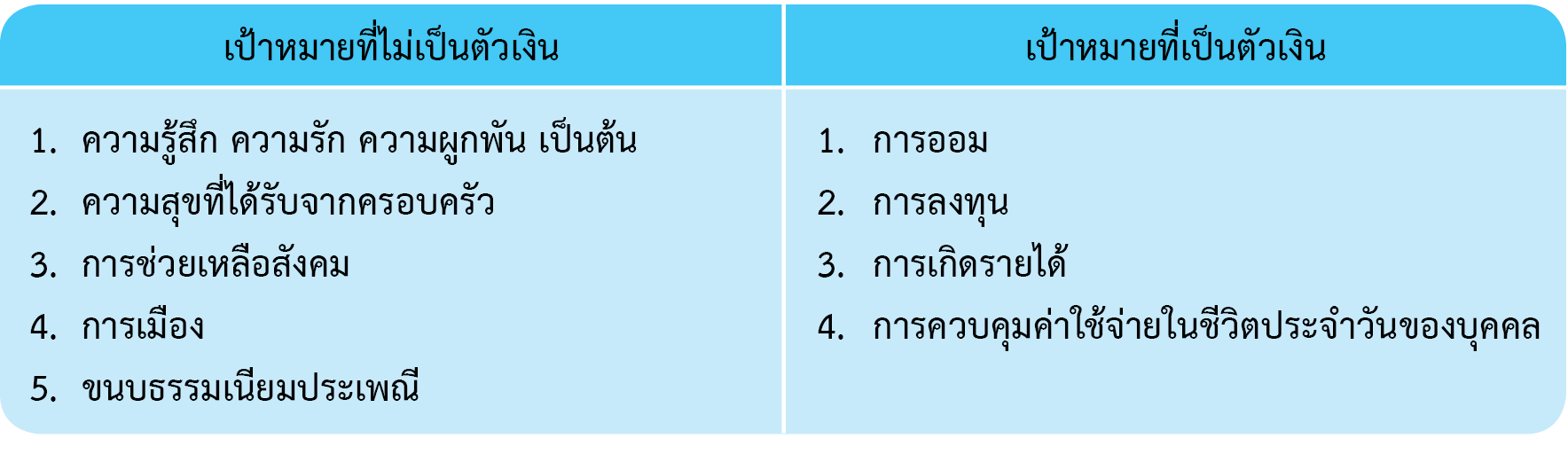 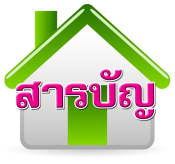 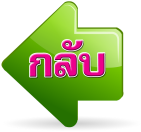 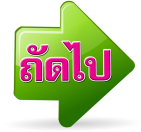 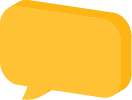 8
สิ่งที่ต้องพิจารณาในการกำหนดเป้าหมายชีวิต
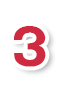 เป้าหมายนั้น
ควรจัดลำดับก่อนหลังให้แน่นอน
ตั้งเป้าหมายที่แน่นอนและชัดเจน
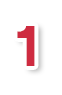 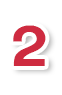 เป้าหมายต้องมีความเป็นไปได้
กระบวนการวางแผนชีวิต มี 4 ขั้นตอน ดังนี้
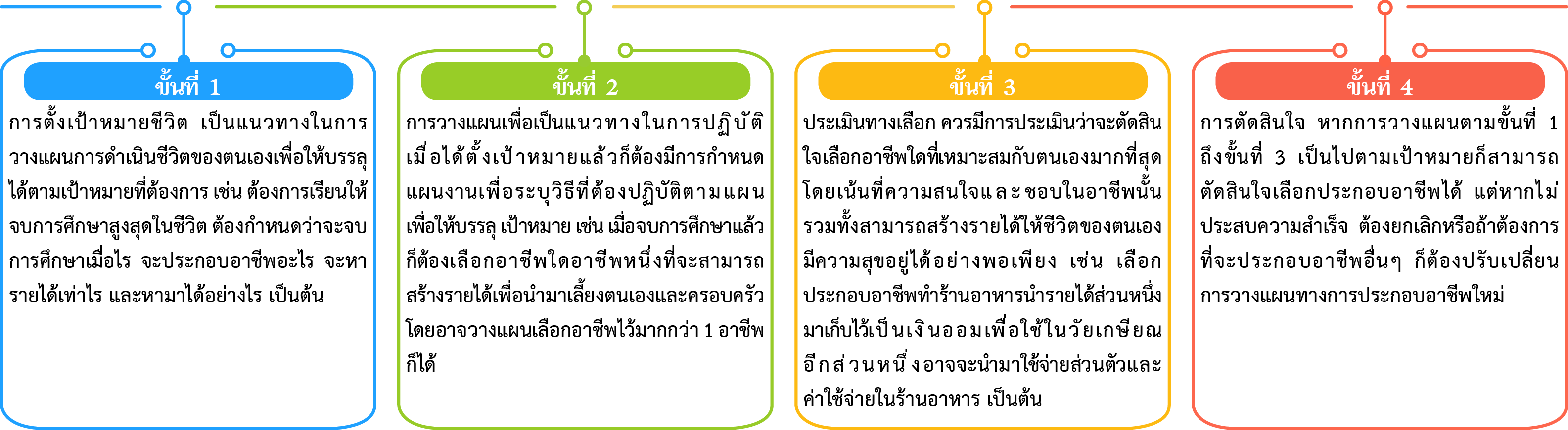 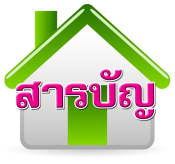 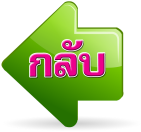 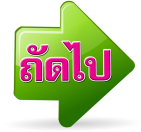 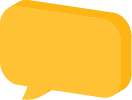 9
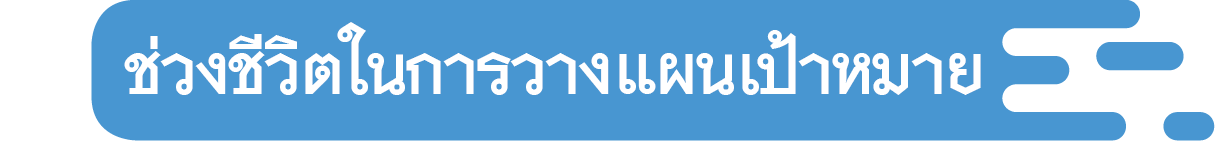 บุคคลส่วนใหญ่ต้องวางเป้าหมายและวางแผนในแต่ละช่วงชีวิตให้สอดคล้องกับรายได้และความรับผิดชอบในช่วงนั้น เพื่อป้องกันไม่ให้เกิดปัญหาในอนาคต ดังต่อไปนี้
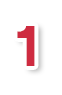 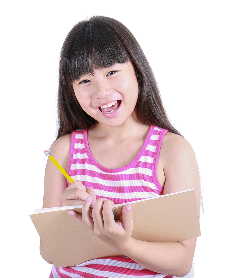 ช่วงวัยเด็ก
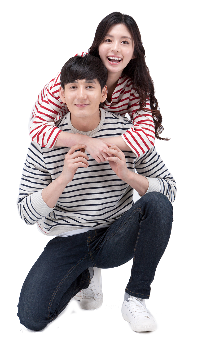 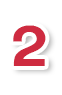 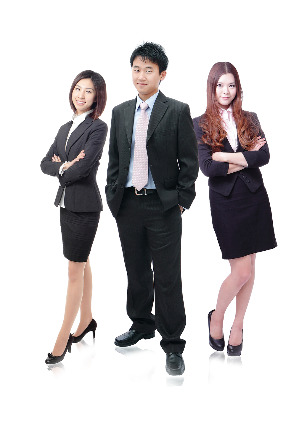 ช่วงวัยหลังจบการศึกษา
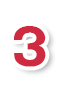 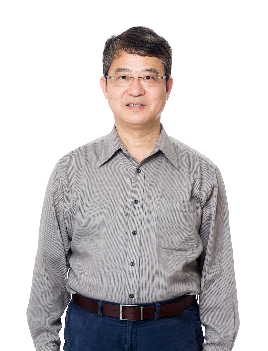 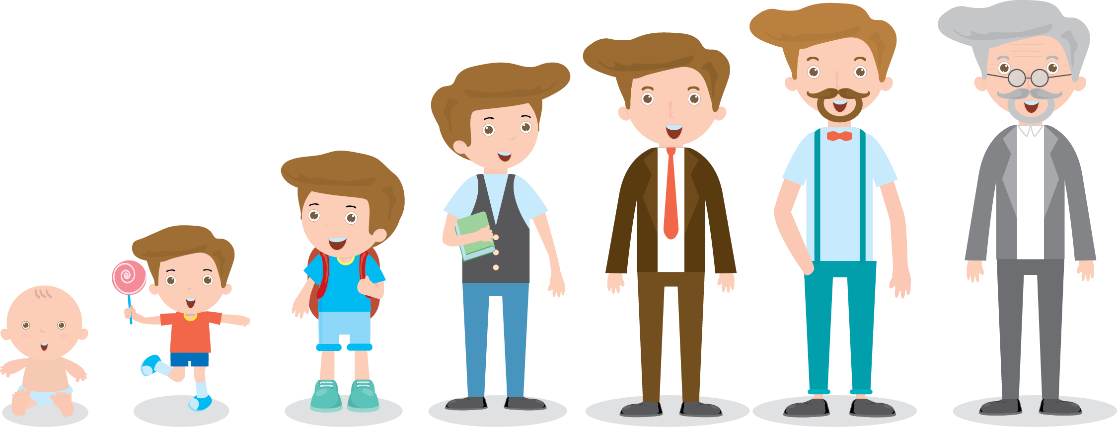 ช่วงวัยทำงานเต็มที่
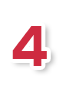 ช่วงก่อนวัยเกษียณอายุ
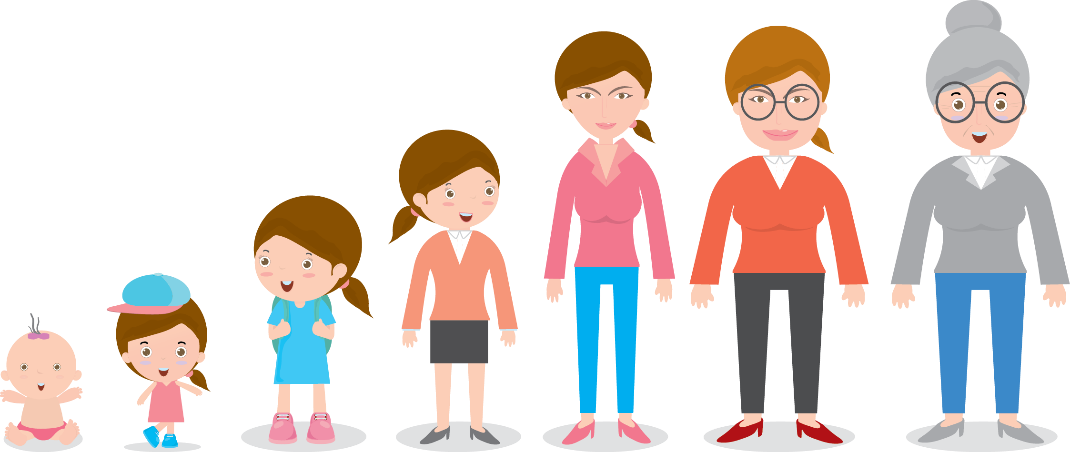 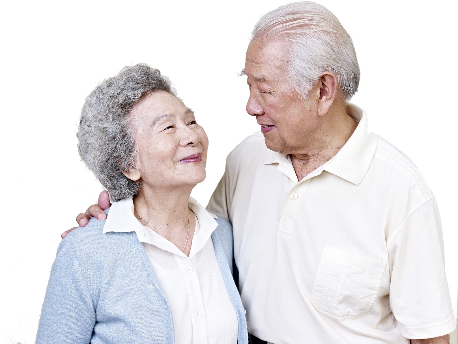 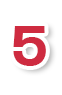 วัยเกษียณอายุ
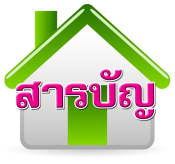 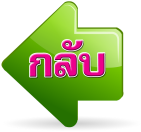 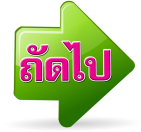 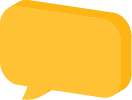 10
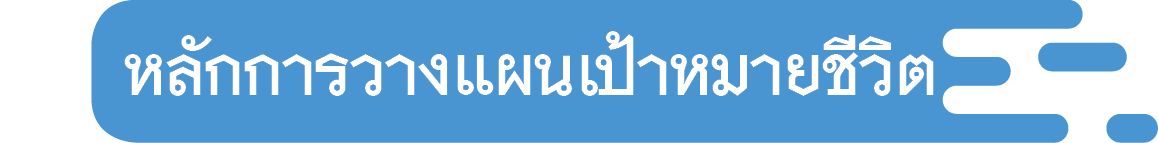 เป้าหมายที่ดีนั้นควรจะกำหนดตามหลัก SMART ดังนี้
Specific
	คือ จะต้องมีความชัดเจนและเฉพาะเจาะจง
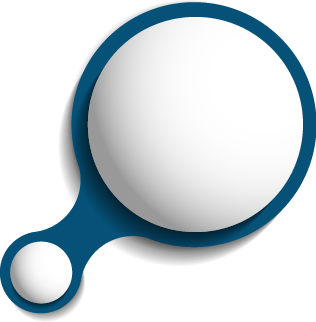 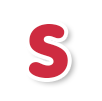 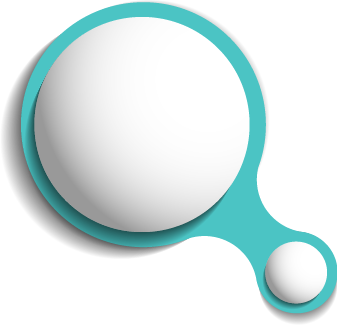 Measurable
	คือ สามารถวัดผลและประเมินผลได้
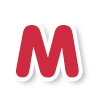 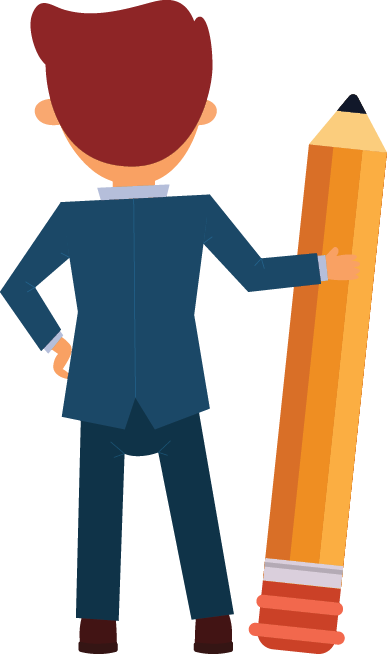 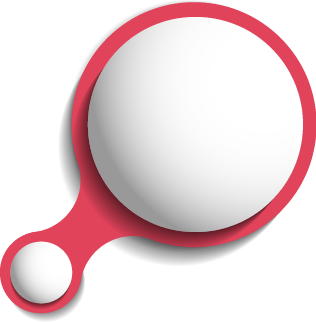 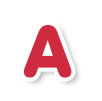 Acceptable
	คือ สามารถยอมรับได้
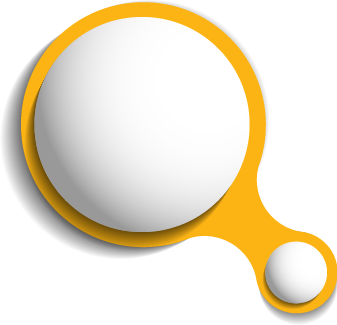 Realistic
	คือ เป้าหมายนั้นต้องอยู่บนพื้นฐานของความเป็นจริง
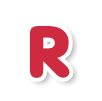 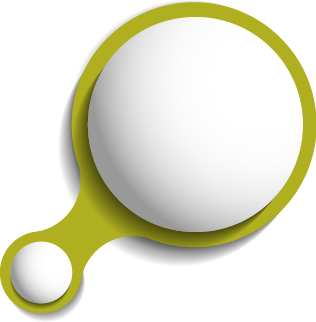 Timely
	คือ เป้าหมายนั้นต้องมีการกำหนดเวลาแน่นอน
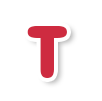 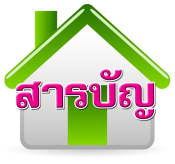 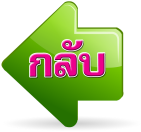 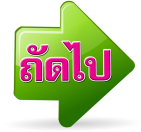 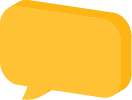 11
ในปัจจุบันอาจจะมีการเพิ่มการวางแผนเป้าหมายชีวิตขึ้นมาอีก 2 ชนิด เรียกว่า SMARTER ดังนี้
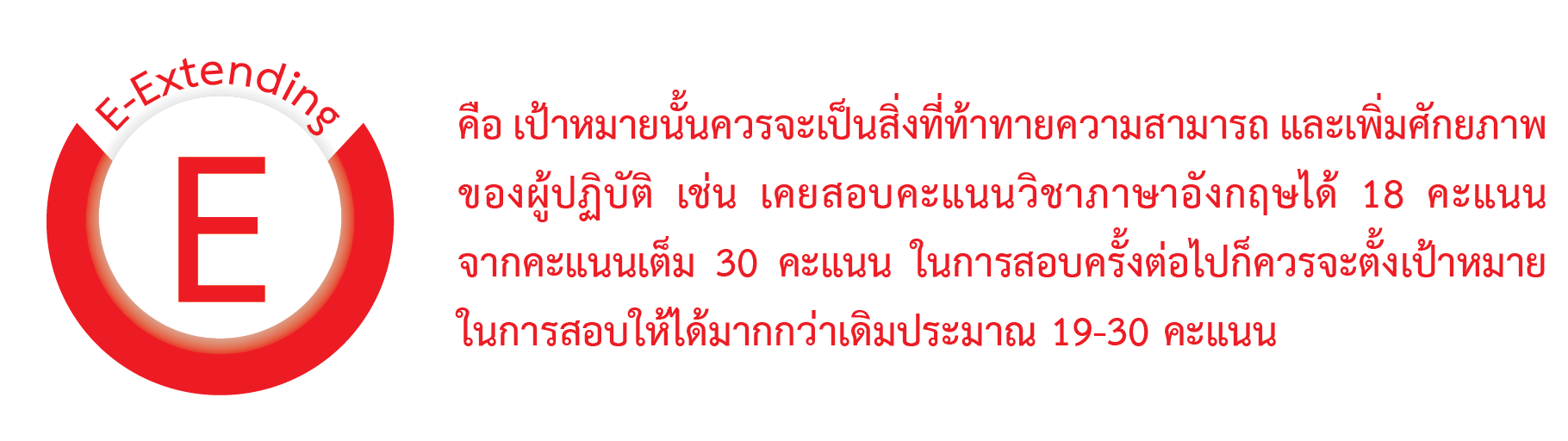 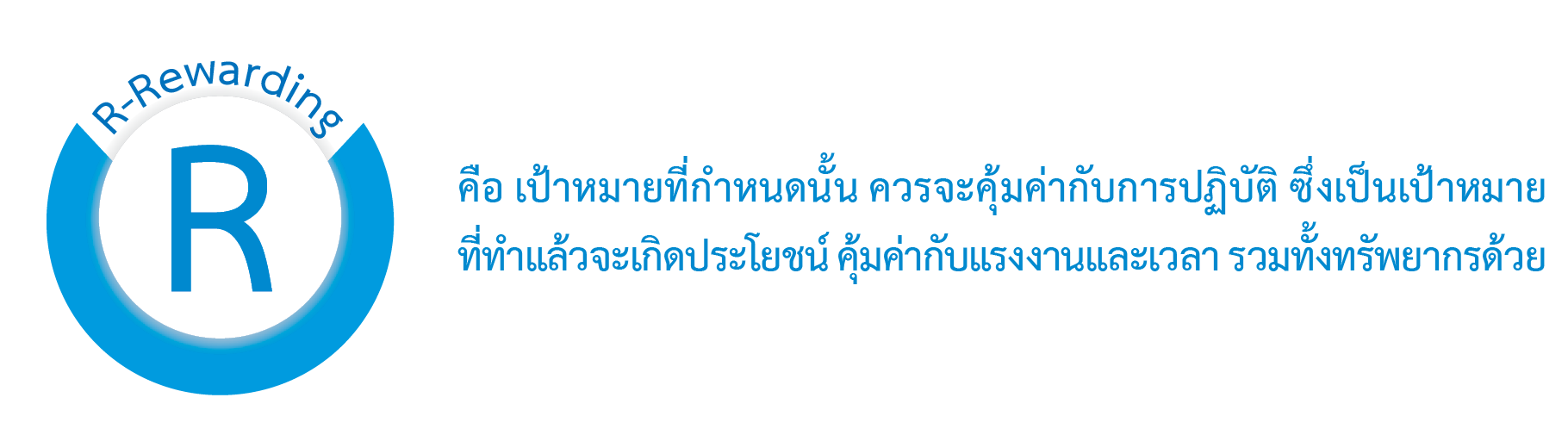 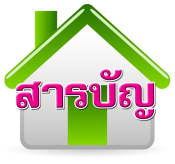 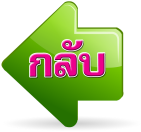 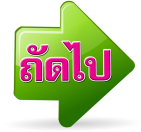 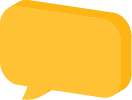 12
วงจรการควบคุมคุณภาพ หรือวงจรเดมิ่ง โดยวงจรการควบคุมคุณภาพนี้สามารถนำมาใช้ในการดำเนินชีวิตให้ประสบความสำเร็จได้ โดยเมื่อนำมาใช้ในการดำเนินชีวิตแล้ว จะแบ่งออกได้ดังนี้
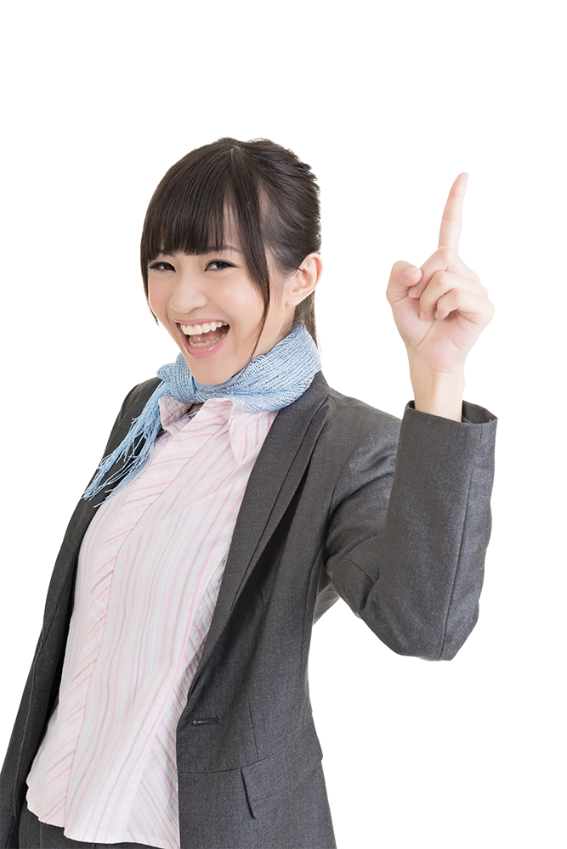 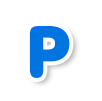 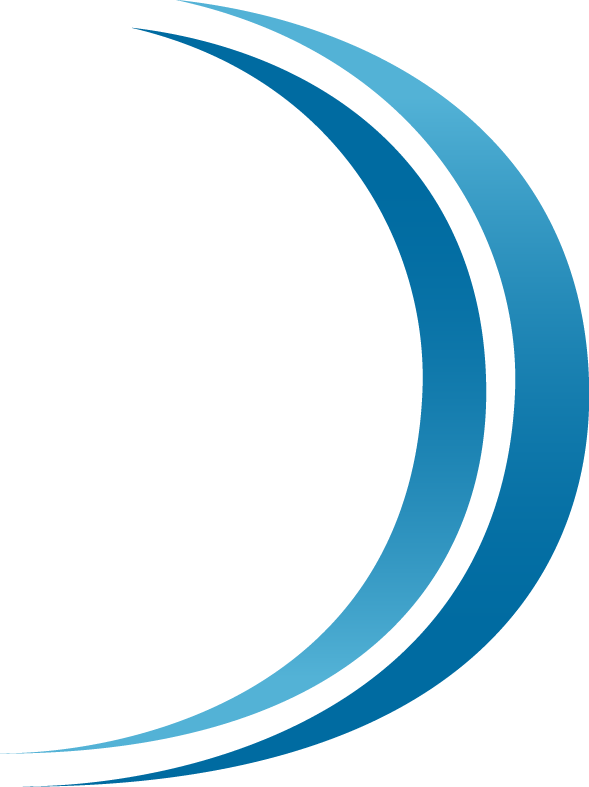 การปรับปรุงแก้ไข (A = Action)
การตรวจสอบการปฏิบัติตามแผน (C = Check)
การปฏิบัติงานตามแผน (D = Do)
การวางแผน (P = Plan)
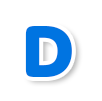 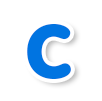 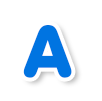 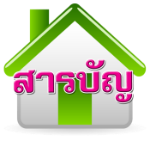 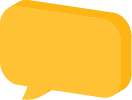 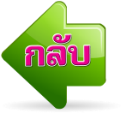 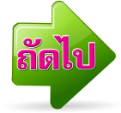 13